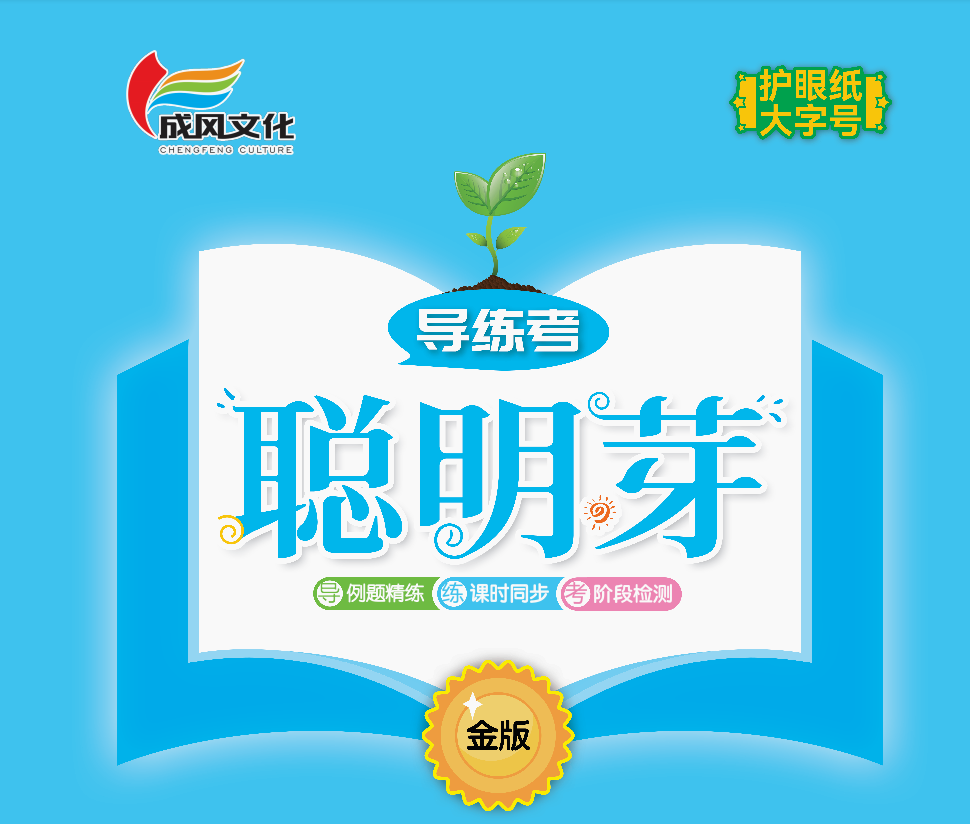 二  图形大变身(一) 
第3课时  影子剧场
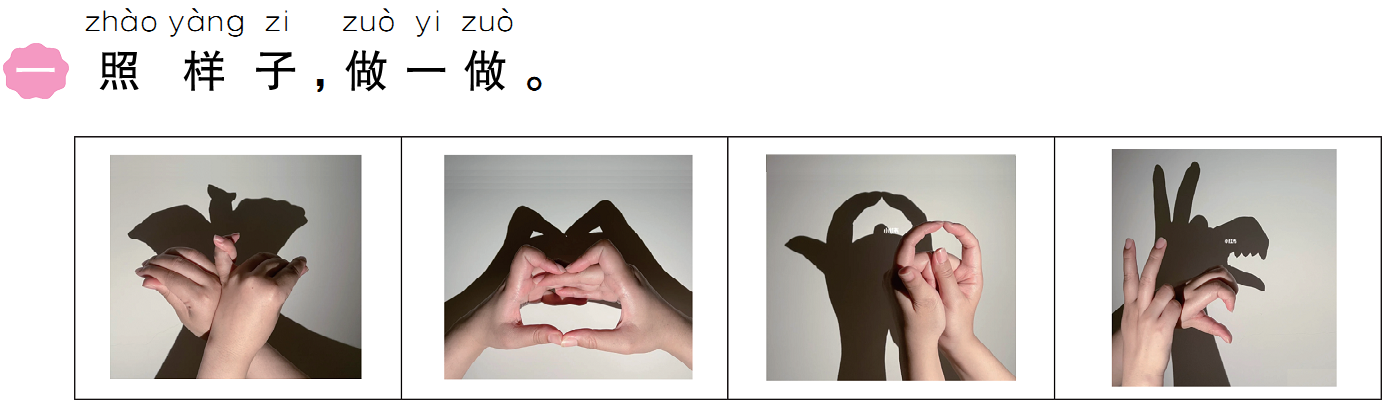 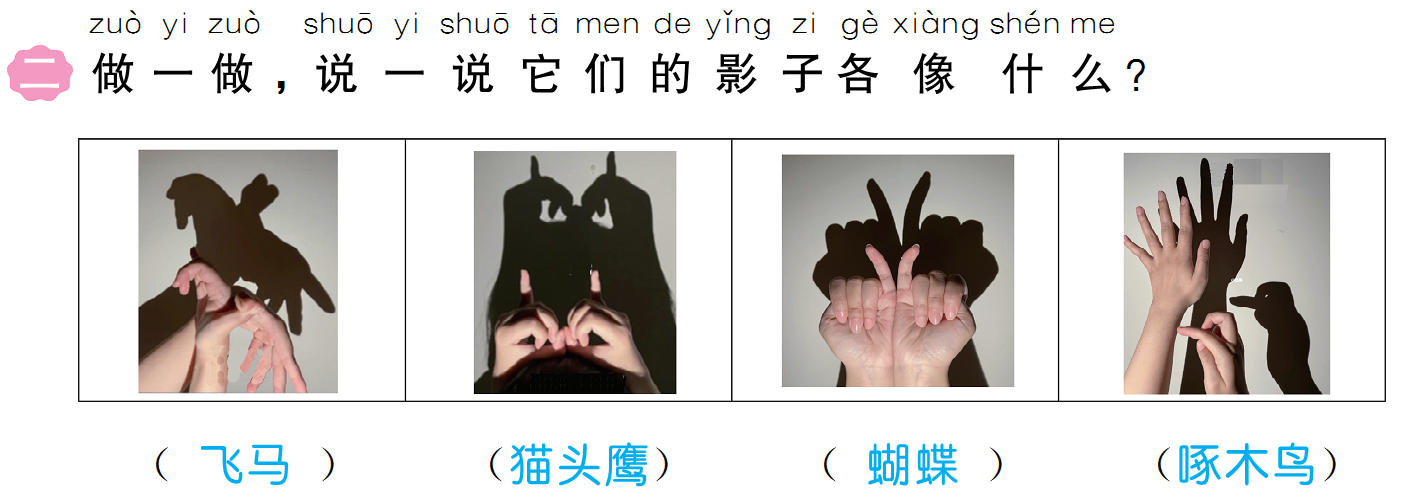 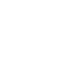 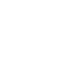 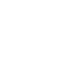 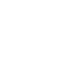 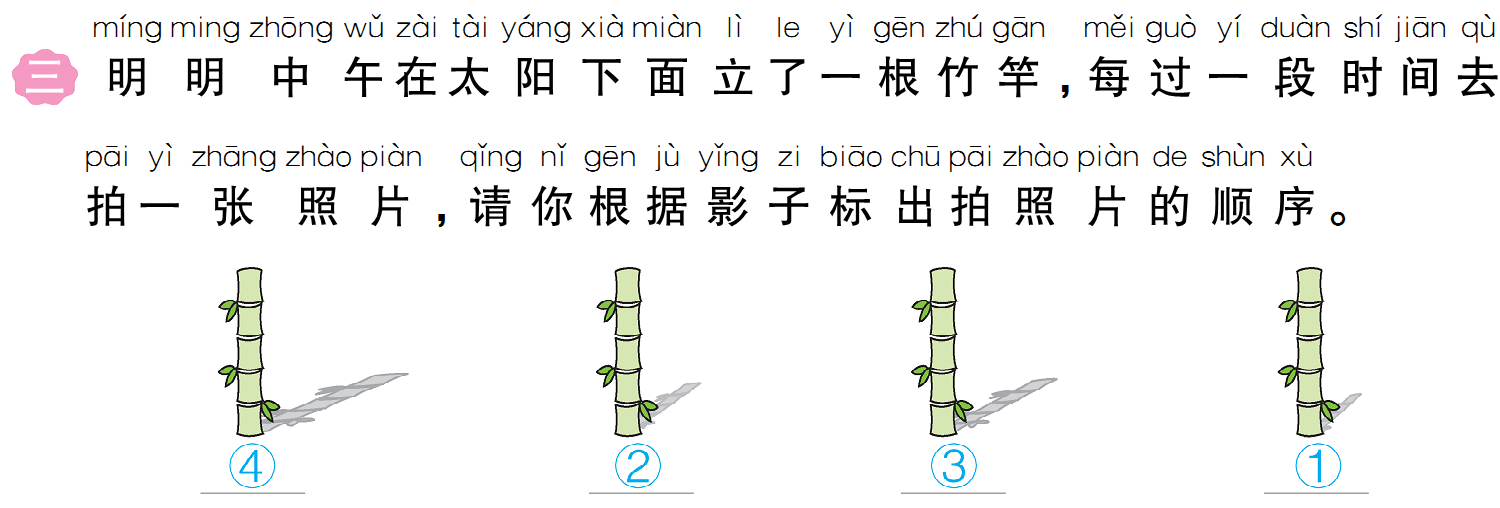 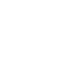 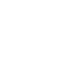 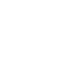 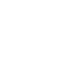 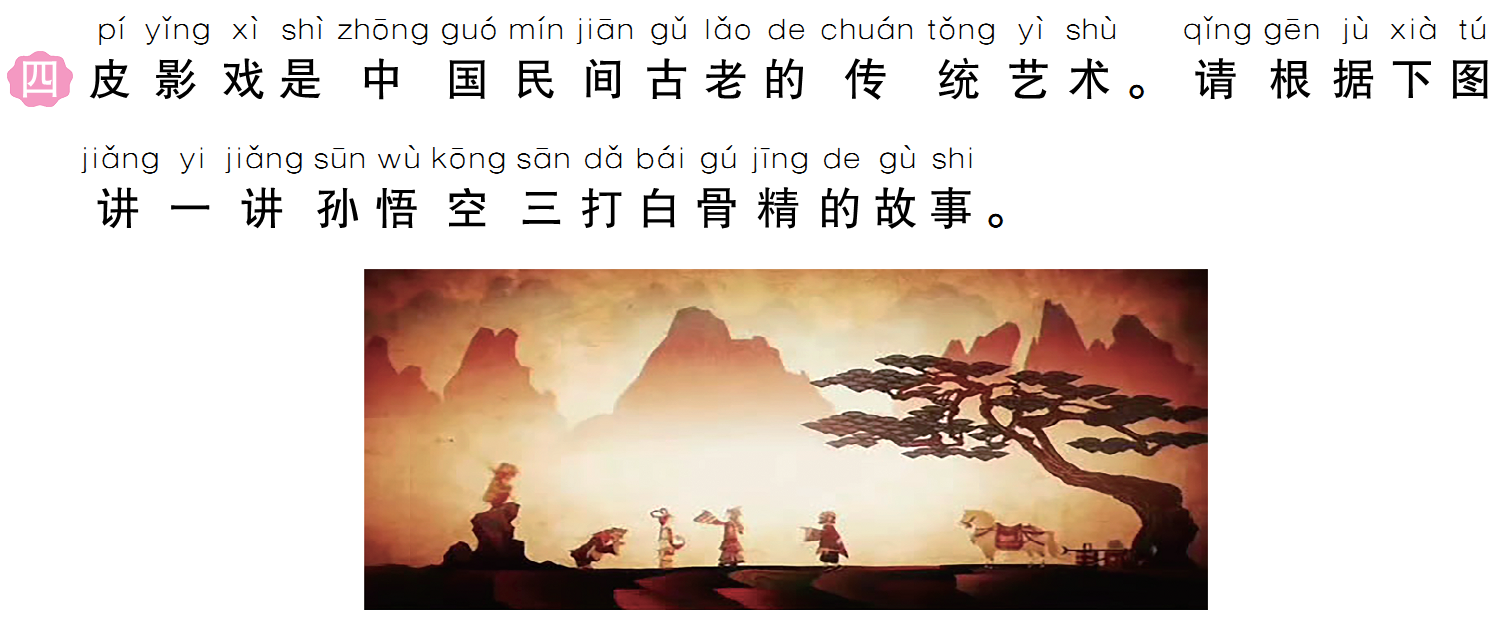 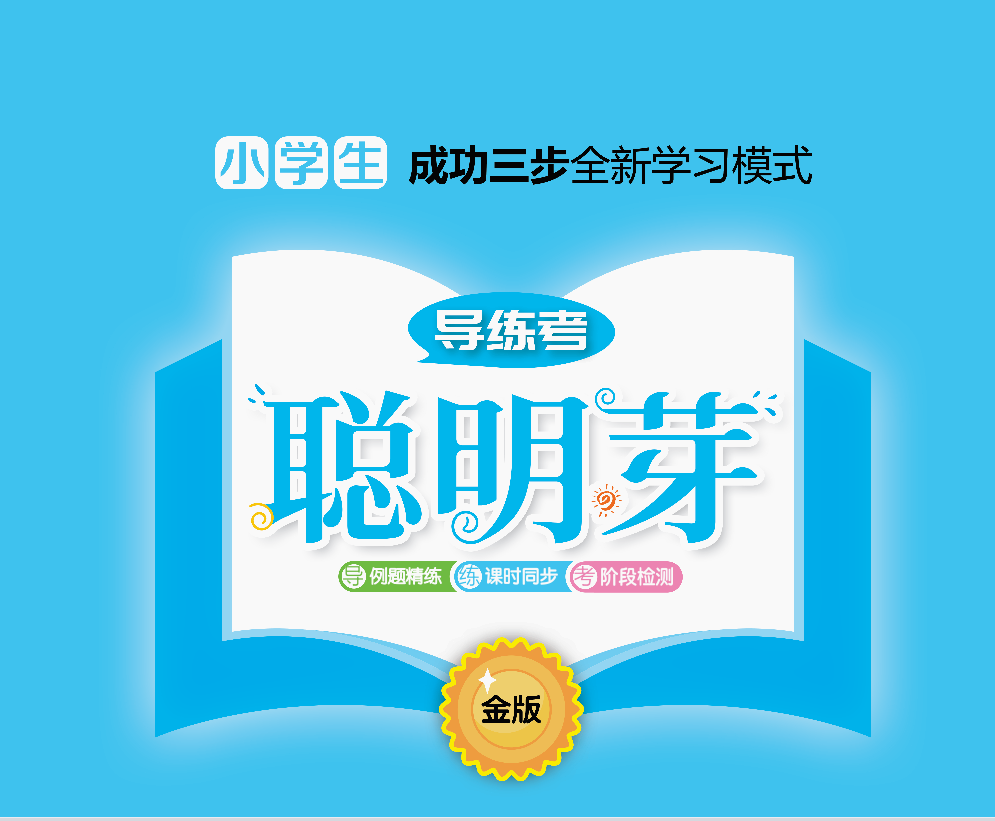